avion PAN  heure photo 20H05 : 65 km , élévation PAN  ~ 8,5°
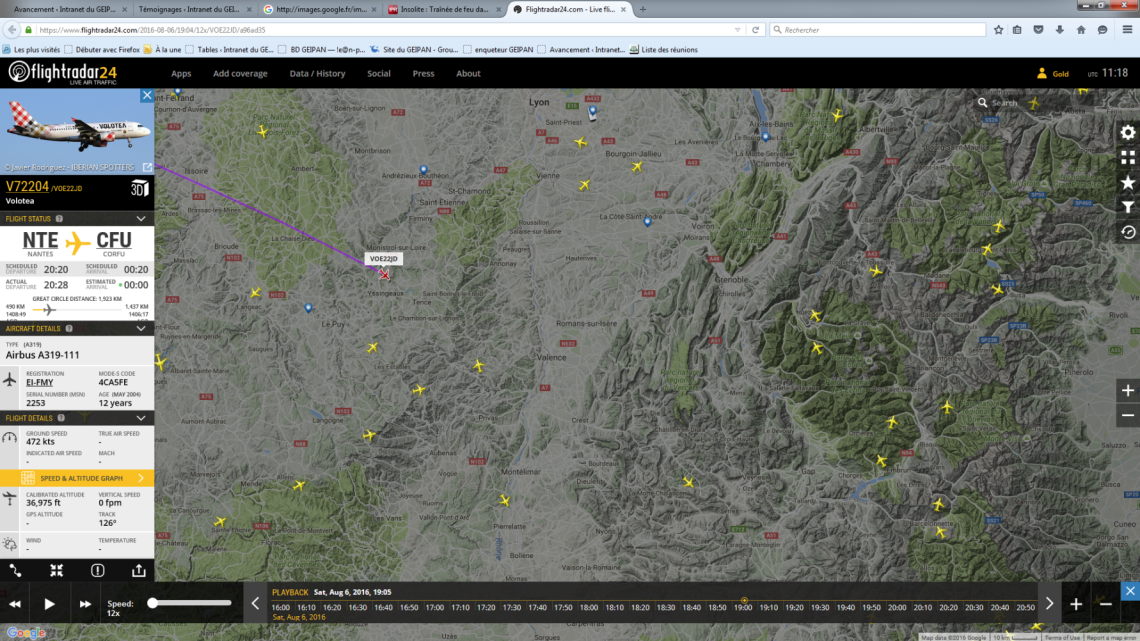 Photo focale vraie 25mm, équivalente 150 mm  Zoom numérique 1,  ouverture angulaire hauteur  ~9,5 ° 
L’autre avion décalé de 10° en azimut n’est  pas dans le champ
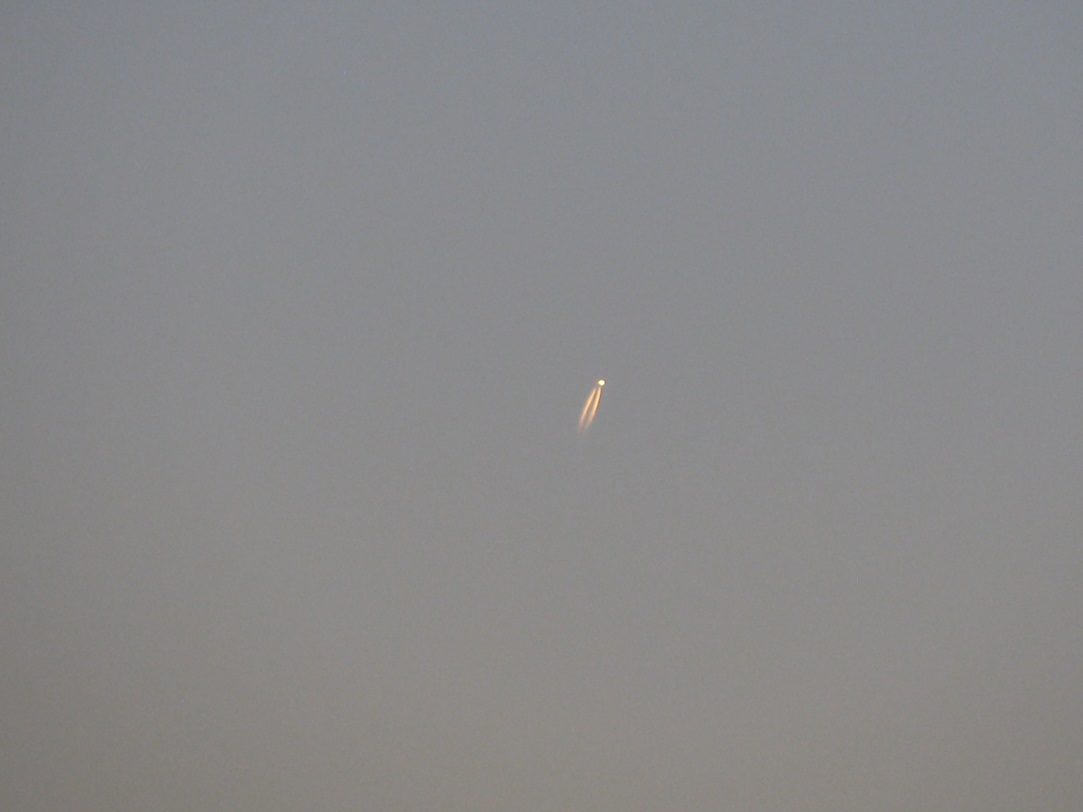 Autre avion photo 20H06  : 112km , élévation ~ 5°
 l’avion PAN est alors  à 52 km , élévation ~10,5°
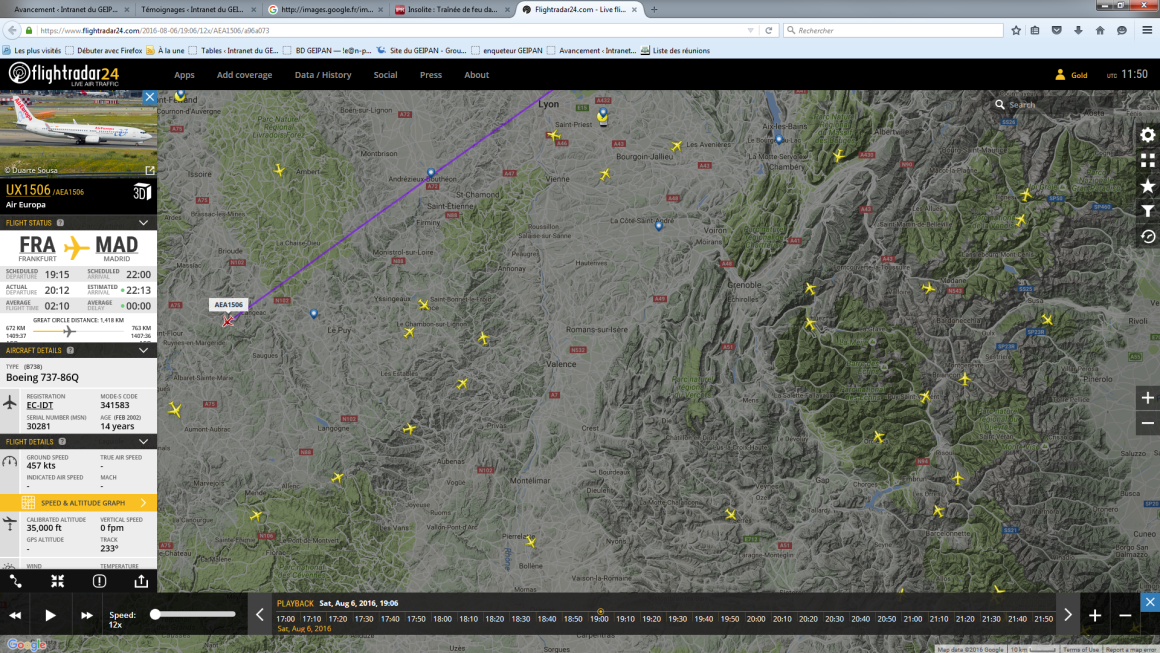 Photo focale vraie 75mm, équivalente 450 mm  Zoom numérique 1,6, ouverture angulaire hauteur  ~2° 
L’autre avion , le PAN, est hors champ au dessus
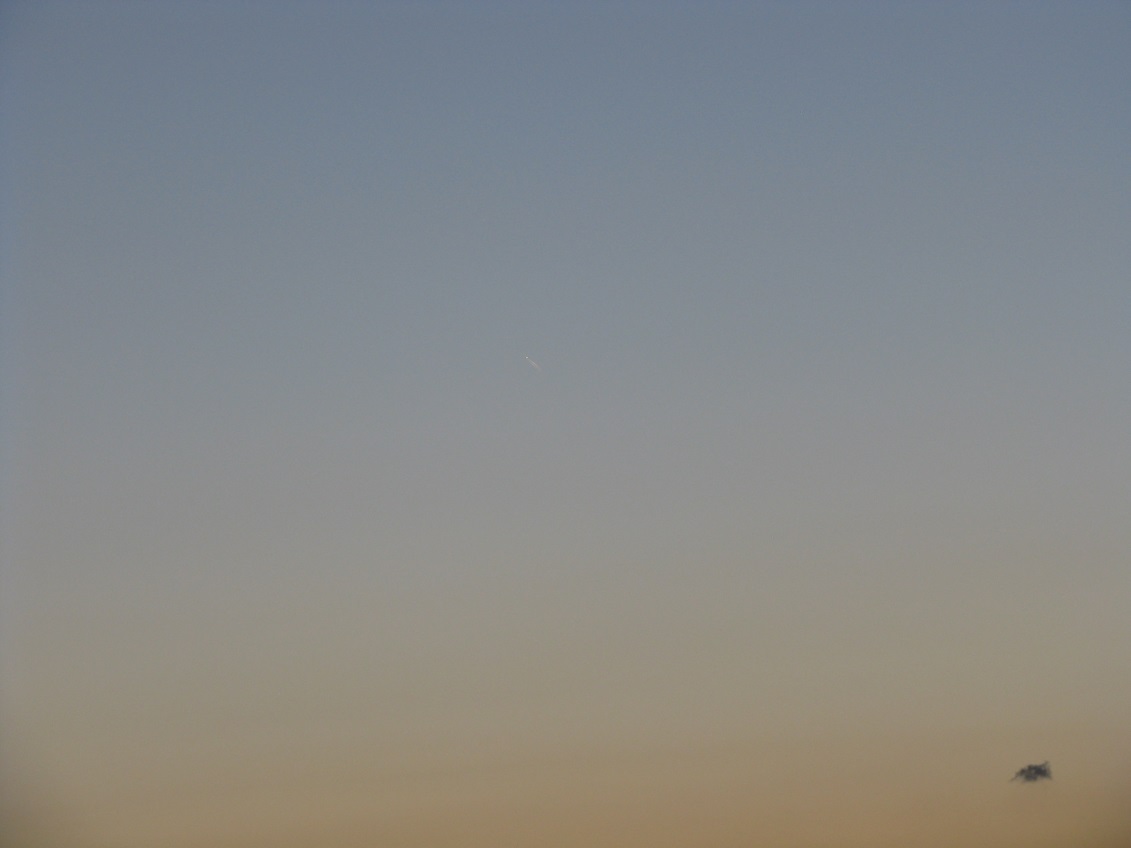